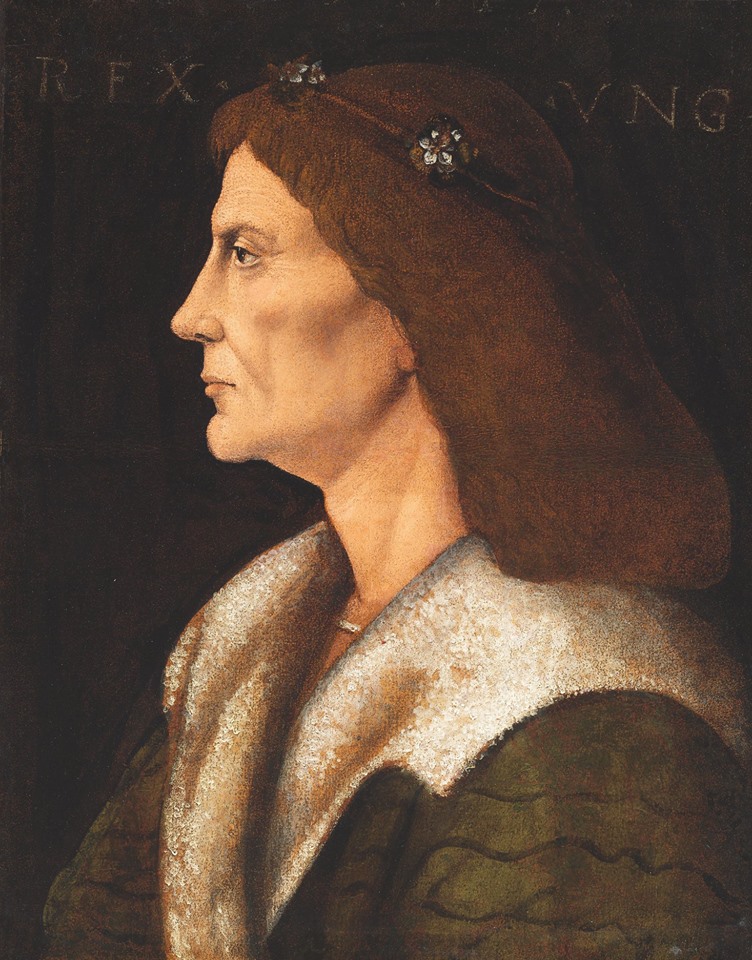 A magyar reneszánsz
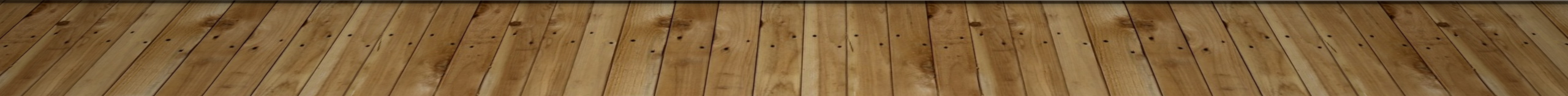 wikipedia.org
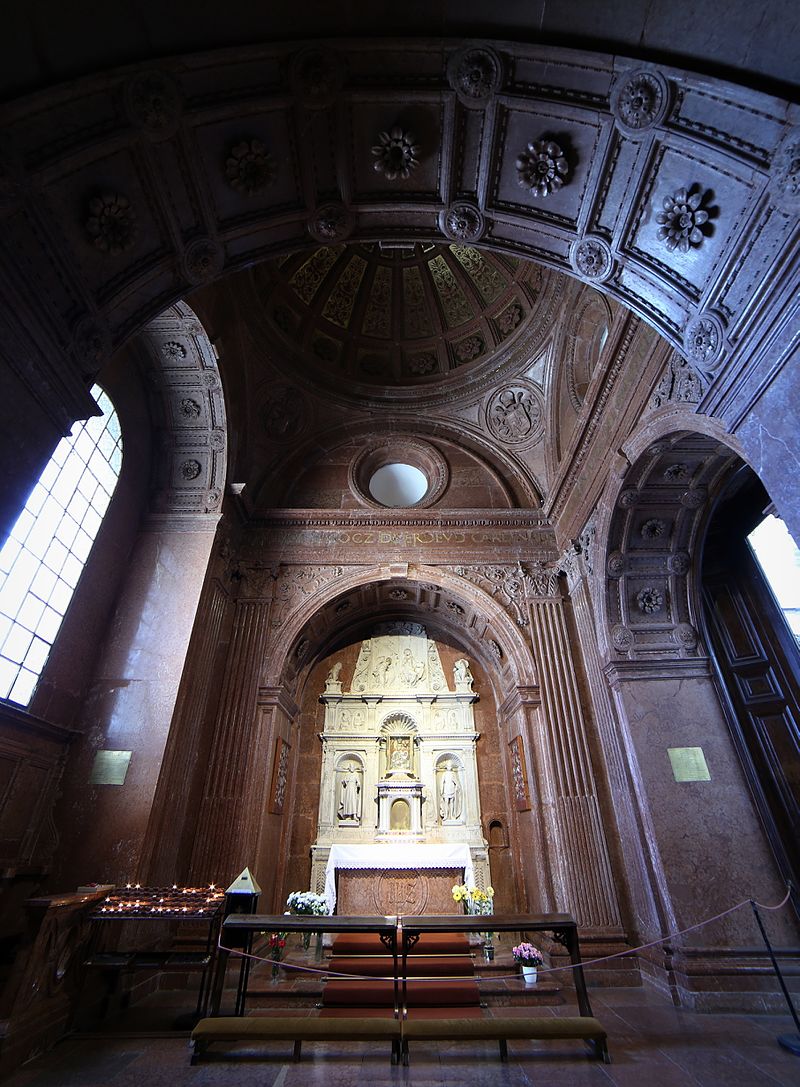 Bakócz-kápolna (Esztergom)
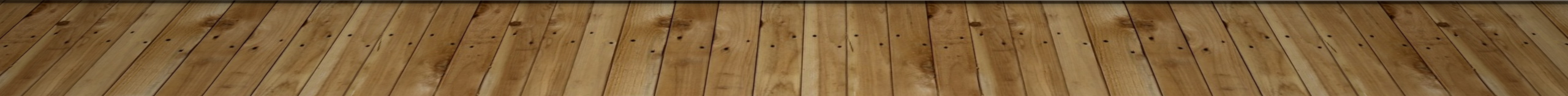 wikipedia.org
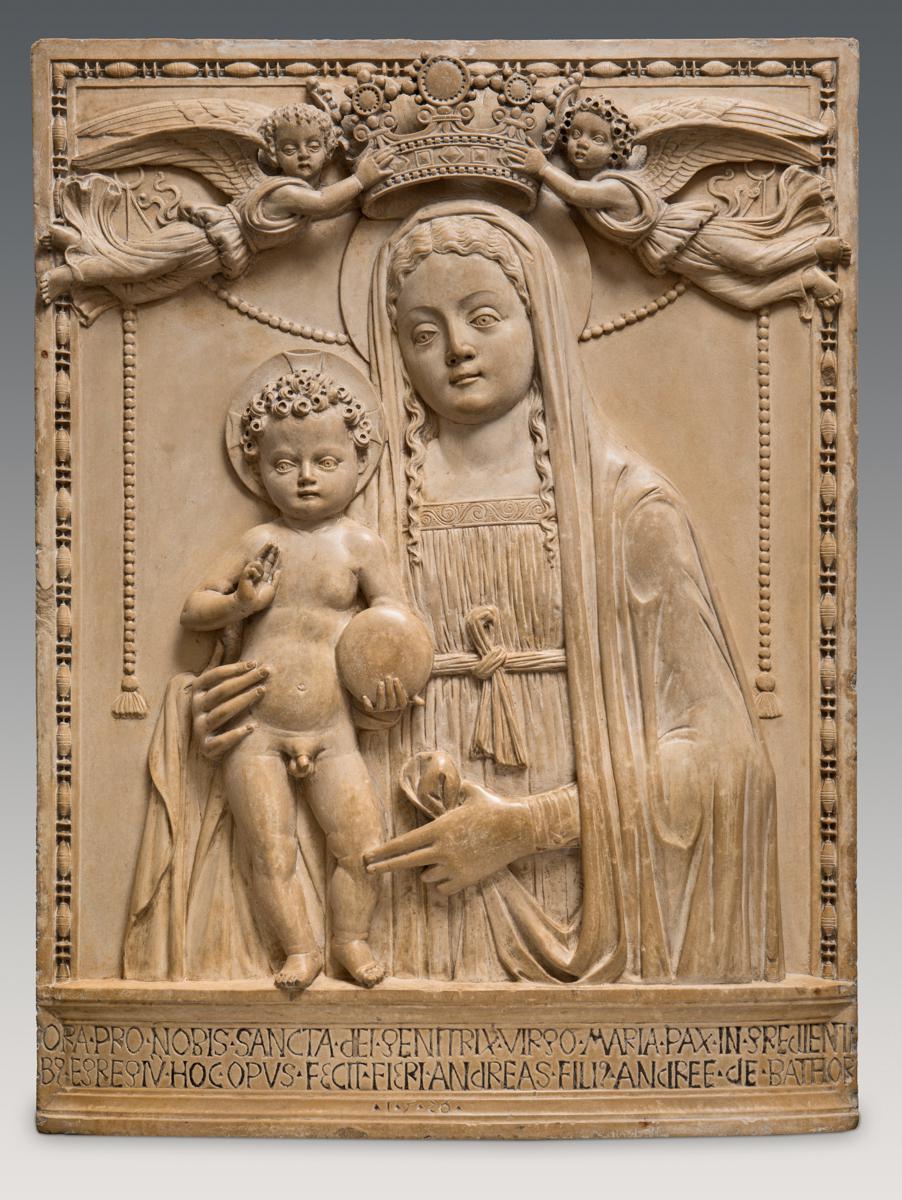 Báthory András: Madonna
wikipedia.org
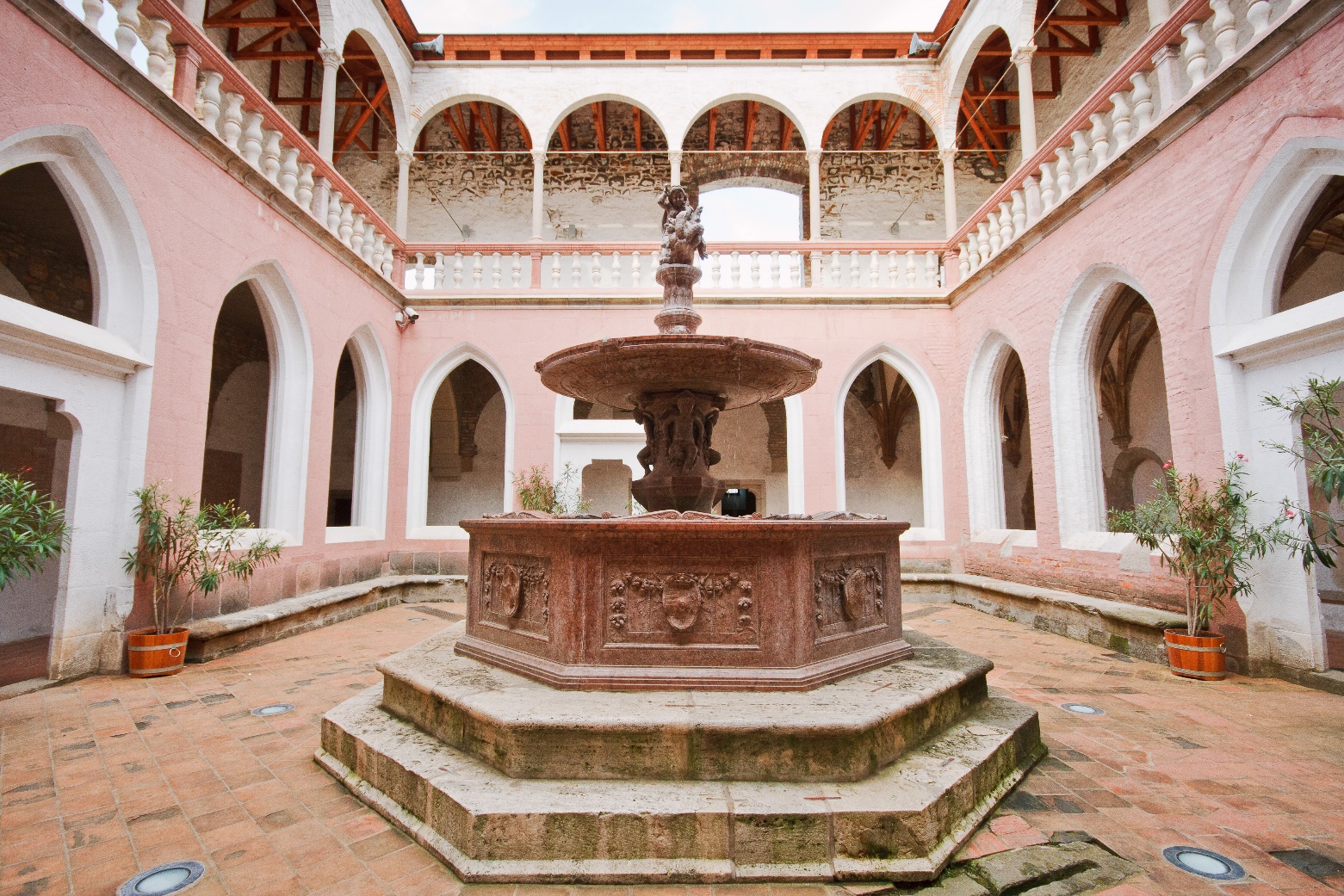 Királyi Palota (Visegrád)
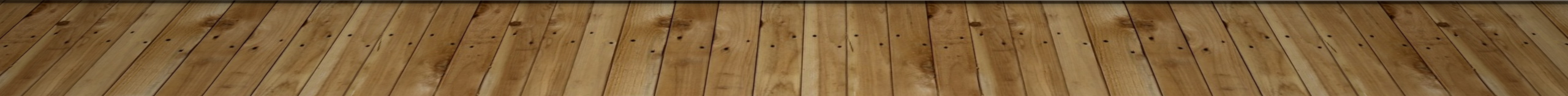 wikipedia.org
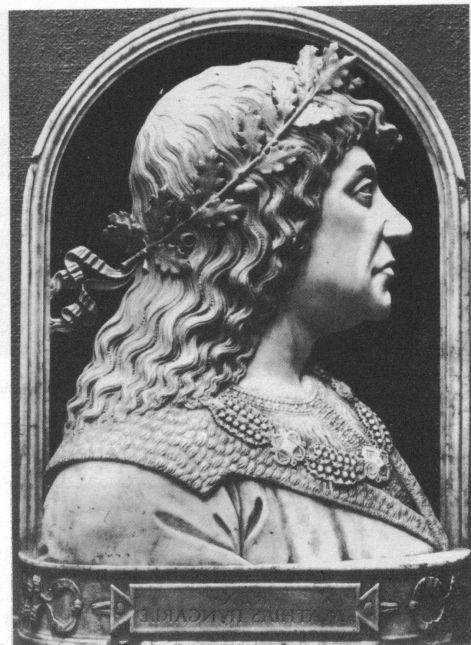 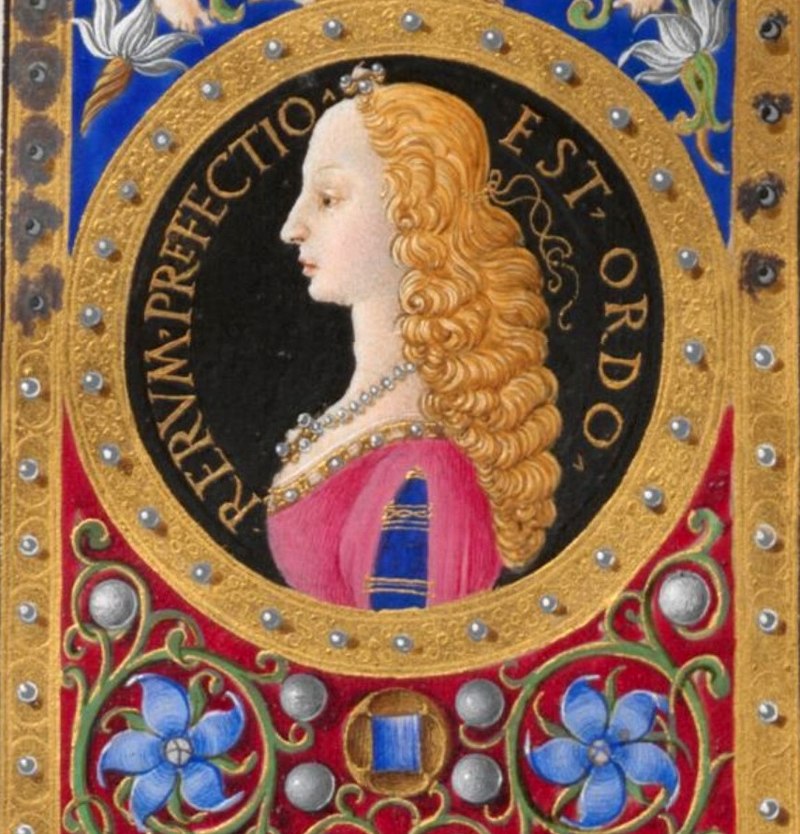 Hunyadi Mátyás <3 BEATRIX1458-1490
wikipedia.org
A magyar reneszánsz irodalom
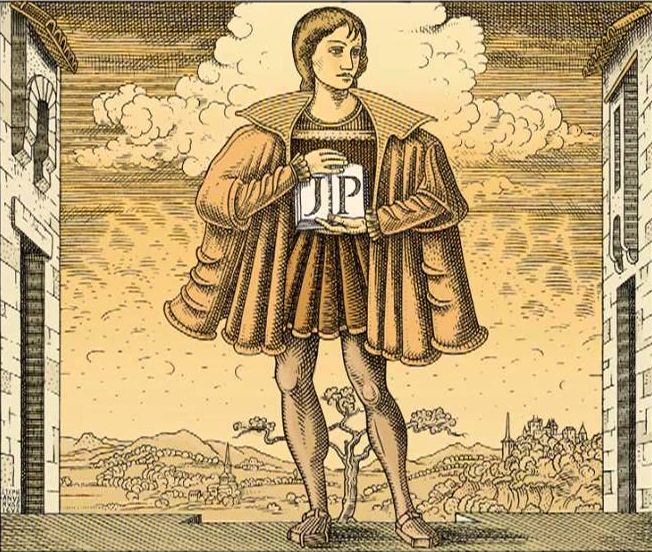 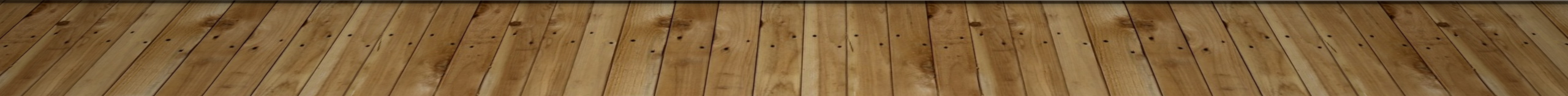 wikipedia.org
Janus Pannonius1434−1472
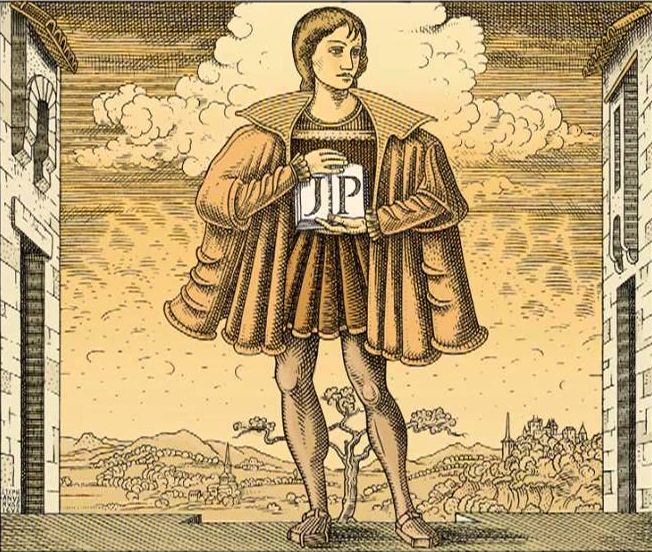 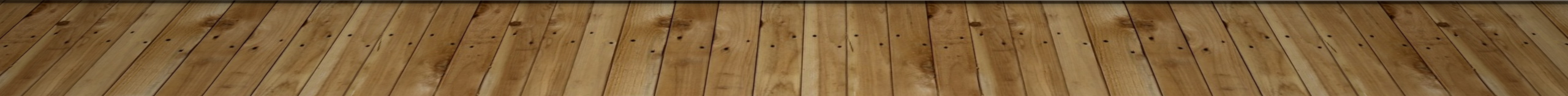 wikipedia.org
- Latin nyelven írt- Az első magyar költőegyéniség- Mátyás nagyon kedvelte- Itáliában tanult
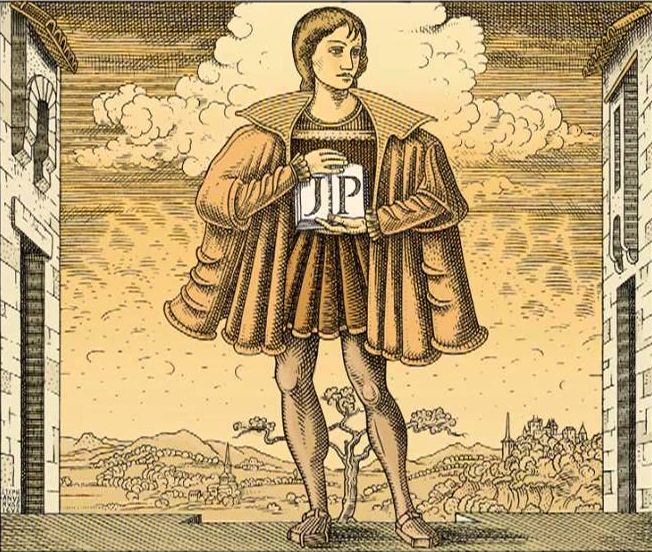 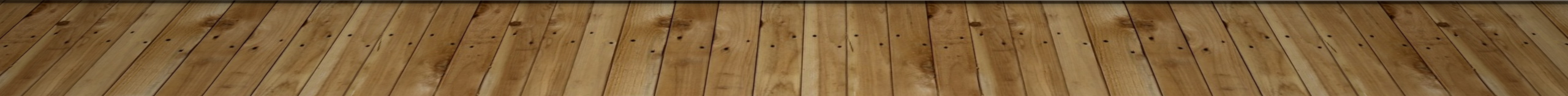 wikipedia.org
PannónIa dIcséreteEddIg Itália földjén termettek csak a könyvek,S most Pannónia is ontja a szép dalokat.Sokra becsülnek már, a hazám is büszke lehet rám,Szellemem egyre dicsőbb, s általa híres e föld!BerczelI Anzelm Károly fordítása
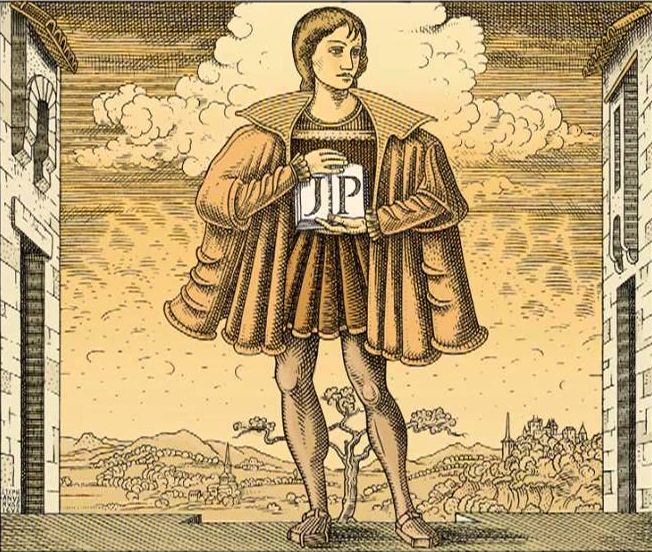 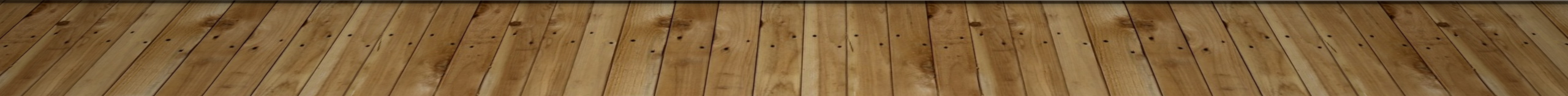 wikipedia.org